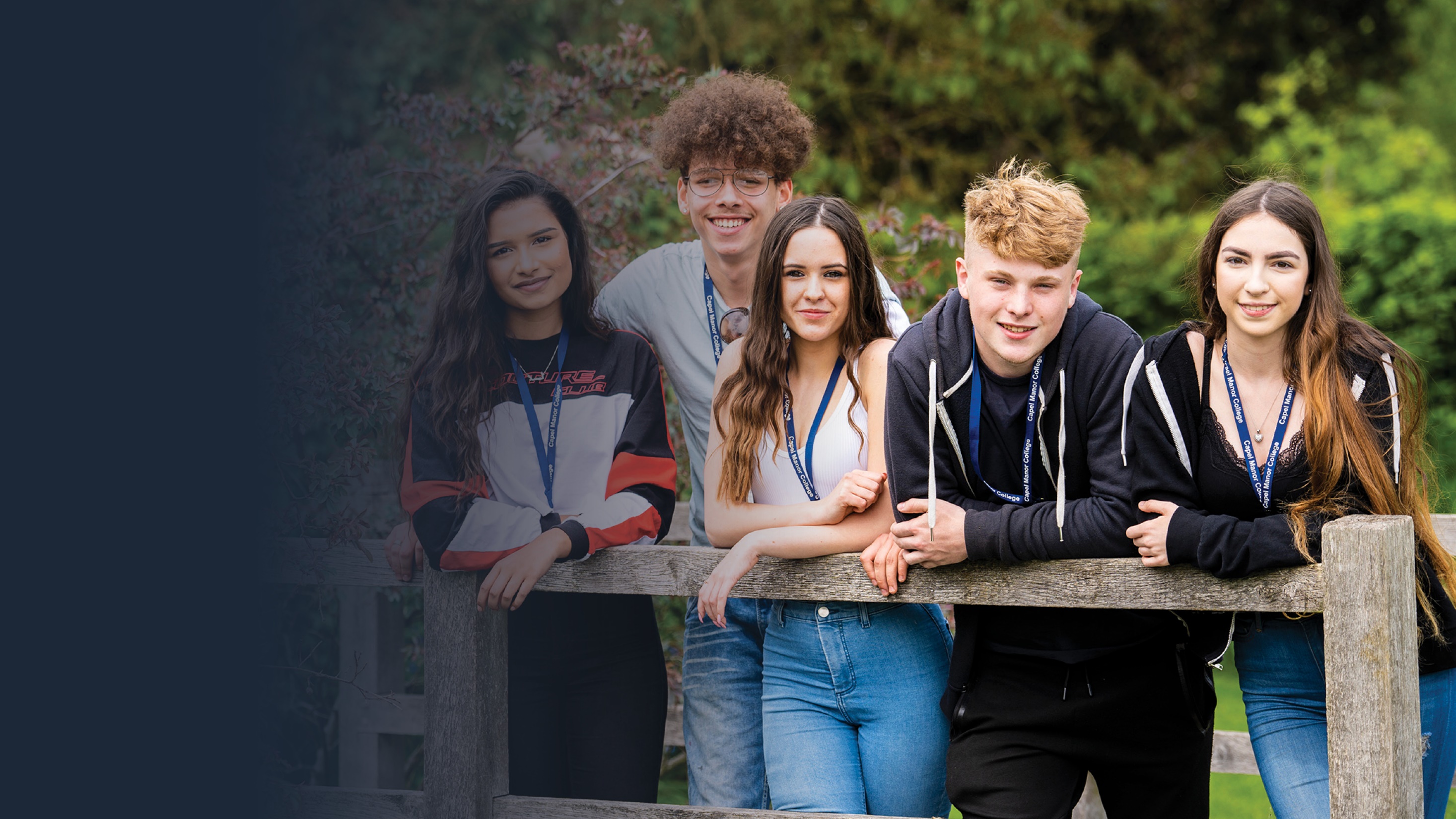 Introduction to 
Safeguarding
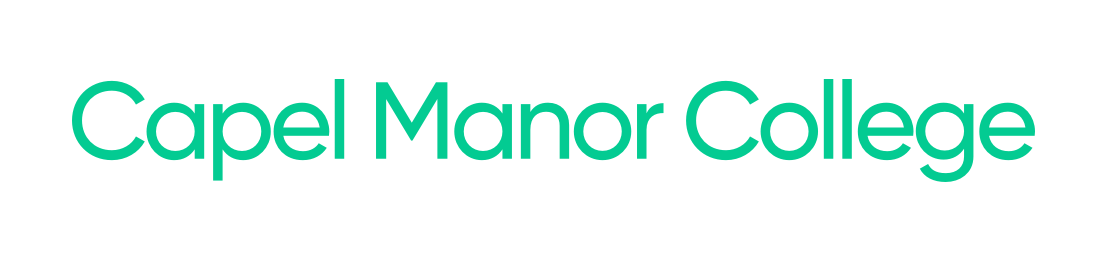 Staying Safe – Our Commitment
Capel Manor College is committed to the protection and safety of all its students and staff.

The following policies support this commitment:

Safeguarding and Child Protection Policy and Procedures
Bullying and Harassment Policy
Student Code of Conduct and Disciplinary Policy
Health & Safety Policy
Equality and Diversity policy

You can view and read these policies on Moodle in the Student Information section.
London’s environmental college						          capel.ac.uk
[Speaker Notes: Explain to students how our policies support them to stay safe at College and ask them to read all the student policies on Moodle in their independent study time.]
The Importance of Safeguarding
Safeguarding is important because:
The college has a legal obligation to ensure that students are safe and to report any concerns

The college has a responsibility to help students develop their personal skills including how to stay safe both in college and outside college

To learn properly students need to feel safe at home and at college

All students have a right to enjoy their time and experience at college without fear and feeling safe and happy
London’s environmental college						          capel.ac.uk
[Speaker Notes: Inform students of the reasons why safeguarding so important at college.]
Staying Safe – Our Responsibility
We will provide a safe and secure environment for learners to study by:
Training staff to safeguard you by
implementing policies on:
Safe recruitment of staff including Disclosure and Barring Service (DBS) checks
Anti bullying
Health & safety
Child protection & safeguarding
Equality and Diversity
Preventing radicalisation and extremism
Organising events & workshops  to support you to stay safe
Ensure you have access to welfare support when you need it
Providing ID cards for all staff and students
A dedicated safeguarding team who respond to safeguarding concerns and take action
Ensuring you are able to report a safeguarding concern via phone or email
Providing on-line security
London’s environmental college						          capel.ac.uk
[Speaker Notes: Explain to students what the College does to ensure their safety at College.]
Staying Safe – Your Responsibility
You should take responsibility for your personal safety and your learning environment by:

Always wearing your College ID card
Reporting bullying to staff
Reporting to staff if you or other students do not feel safe 
Reporting to staff concerns about radicalisation or extremism
Protecting your personal information          on-line
Looking after your personal possessions whilst in college
Leaving valuables at home
Asking for help when you need it
Abiding by the College Code of Conduct 
Following health & safety guidelines
London’s environmental college						          capel.ac.uk
[Speaker Notes: Explain to students what they need to do to ensure their own safety]
Activity 1 – Identifying Safeguarding Issues
In small groups discuss and identify possible safeguarding issues that may affect students both within and outside College. 

Feedback to the rest of the group after your discussions.
London’s environmental college		          capel.ac.uk
[Speaker Notes: Students should be given 5 – 10 mins to discuss in small groups what safeguarding issues they think exist for students. Following discussion students should feedback to the rest of the group]
Safeguarding and Child Protection Issues
Child Abuse:
	neglect
	physical abuse 
	emotional abuse 
	sexual abuse
Child Sexual Exploitation(CSE)
Child Criminal Exploitation (CCE)
Sexting 
Faith abuse
Forced marriage
Trafficking 
Use of drugs & alcohol
Fabricated or induced illness
Inappropriate supervision
Bullying & cyberbullying
Gangs/youth violence
Relationship abuse
Domestic violence (DV)
Gender-based violence/ violence against women and girls (VAWG)
Female genital mutilation (FGM)
Preventing radicalisation and extremism
‘Dare’ games
E-Safety/grooming
Homelessness
Committing crime
London’s environmental college		          capel.ac.uk
[Speaker Notes: Following activity 1 feedback explain to students the range of issues that can affect students in relation to safeguarding and child protection.]
Staying Safe - Where To Go For Help
If you have any concerns with regard to your safeguarding or the safeguarding of another student you can report it to the following staff:

A member of the safeguarding team wearing a purple lanyard
A member of staff
Teaching staff
Personal Tutor

You can also email the safeguarding team on safeguarding@capel.ac.uk or call429 from a college phone
London’s environmental college		          capel.ac.uk
[Speaker Notes: Explain to the students where they can go for help if they are concerned about their safety or the safety of another student.]
The Safeguarding Team
Enfield: 
Amanda Evans
Cynthia Amos
Caroline Howard
Jaimie Squillino
Luiza Negura
Nichola Williams 
Tracey Gordon
Jo Lam

Regents Park
Andrew Jackson
Gunnersbury Park:
Andrew Jackson
Rochelle Arathoon

Mottingham:
Amy Shirley
Jeremy Wilson

Crystal Palace:
Amber Kamkar-lush
London’s environmental college		          capel.ac.uk
[Speaker Notes: Explain to the students who the members of the safeguarding team are for their centre and where they can go for help if they are concerned about their safety or the safety of another student.]
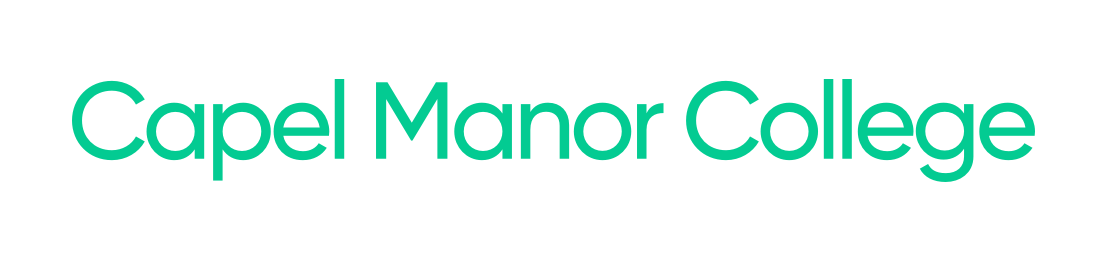